Lecture 07Control Instructions
CS213 – Intro to Computer Systems
Branden Ghena – Winter 2022
Slides adapted from:St-Amour, Hardavellas, Bustamente (Northwestern), Bryant, O’Hallaron (CMU), Garcia, Weaver (UC Berkeley)
Administrivia
Exam details will be posted later today
Class time next week Tuesday (Feb 1st)
Content is through today’s material

Exam will happen in class during lecture time
I have already emailed you if you are at an alternate time

I will release a practice exam later today
Expect different questions but a similar style

Also good practice: Homework 2 (due Thursday), phases 1-3 of Bomb Lab
2
Today’s Goals
Understand converting C control flow statements to assembly
If, If-else, While, For, etc.

Discuss multiple ways to represent code
Often an efficiency tradeoff
3
Outline
Viewing Assembly Code

Branching (If/Else)

Loops (Do While, While, For)

Conditional Move
4
How to Get Your Hands on Assembly
From C source code, using a compiler
gcc –O1 -S  sum.c
Produces file sum.s
Online compiler, shows asm output: https://godbolt.org
Warning: May get very different results on different machines due to different versions of gcc and different compiler settings
Generated x86-64 assembly: sum.s
C Code: sum.c
sum:
   pushq   %rbx
   movq    %rdx, %rbx
   call    plus
   movq    %rax, (%rbx)
   popq    %rbx
   ret
long plus(long x, long y); 

void sum(long x, long y, 
         long *dest)
{
    long t = plus(x, y);
    *dest = t;
}
5
How to Get Your Hands on Assembly
From machine code, using a disassembler
objdump -d sum.o
Within the gdb Debugger
	linux> gdb prog
	(gdb) disassemble sum
gdb tutorial coming soon!

Warning: Disassemblers are approximate; some information is lost during translation from assembly to machine code
Label names are lost, what is just data (vs code) is lost, etc.

Useful if you don’t have the source
0000000000400595 <sum>:
  400595:  53               push   %rbx
  400596:  48 89 d3         mov    %rdx,%rbx
  400599:  e8 f2 ff ff ff   callq  400590 <plus>
  40059e:  48 89 03         mov    %rax,(%rbx)
  4005a1:  5b               pop    %rbx
  4005a2:  c3               retq
6
Godbolt
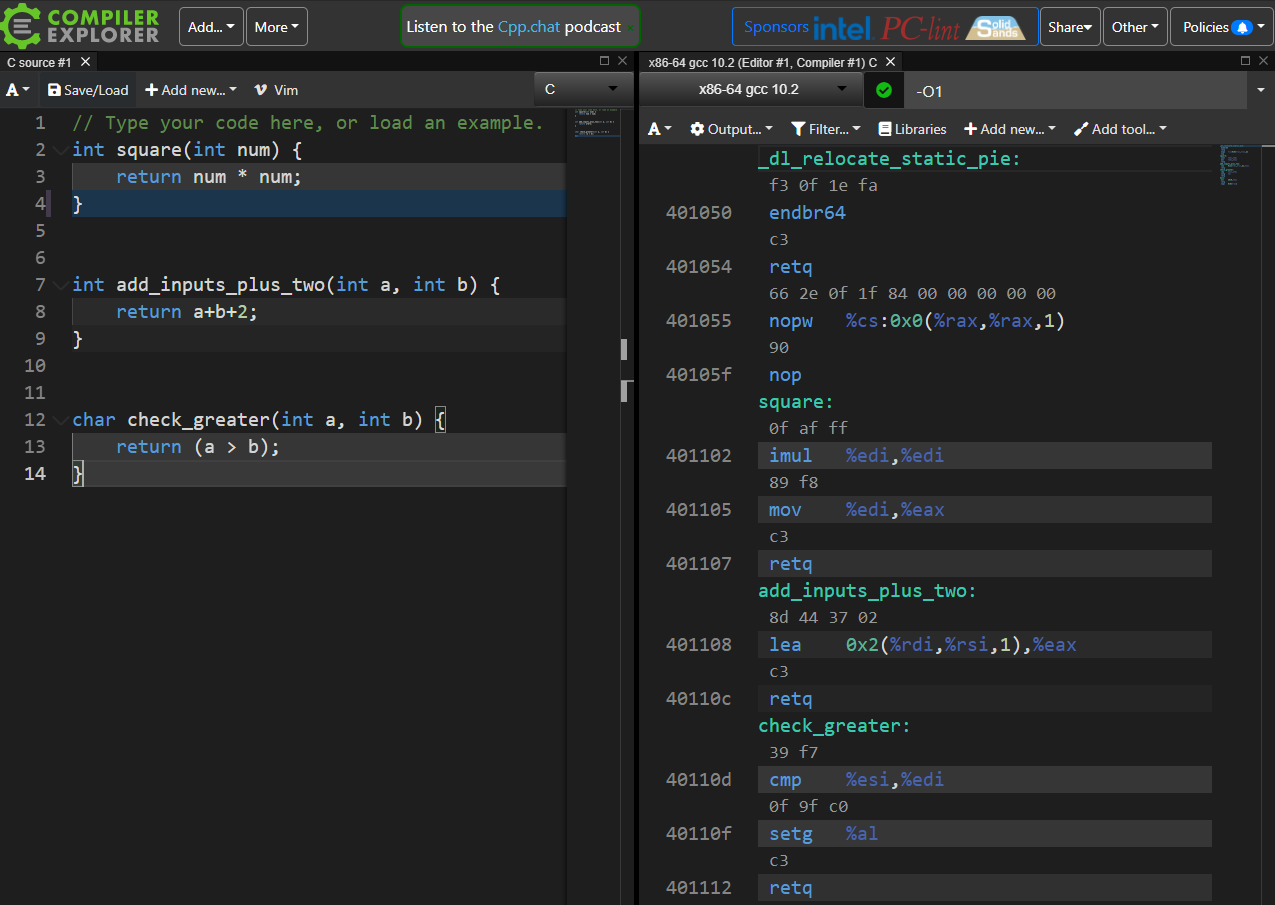 Ignore “_dl_relocate_static_pie”

Play around with this to try stuff on your own

https://godbolt.org/
7
Godbolt example!
8
Outline
Viewing Assembly Code

Branching (If/Else)

Loops (Do While, While, For)

Conditional Move
9
What can instructions do?
Move data: ✓
Arithmetic: ✓
Transfer control
Instead of executing next instruction, go somewhere else





Sometimes we want to go from the red code to the green code
But the blue code is what’s next!
Need to transfer control! Execute an instruction that is not the next one
And conditionally, too! (i.e., based on a condition)
while (x > y)
    result = x-y;
return result;
if (x > y)
    result = x-y;
else
    result = y-x;
10
Conditional operations in (x86-64) assembly
First, an instruction sets condition codes
Implicitly: any arithmetic (not lea)
Explicitly: cmp, test
Second, another instruction observes condition codes
And does one thing or another depending on what it sees

In the second category, we saw the setX instructions
set{e, ne, s, …} D      evaluates condition, writes 0 or 1 to D
cmp SRC, DST
setXAsks question:
Is DST X SRC?
11
Breaking with sequential execution
“Normal” execution follows instructions in listed (sequential) order
To move to a different location – jump
Jump to different part of code depending on condition codes
Destination of a jump – label: particular address at which we find code
Label addresses are determined when generating the object code
movq 8(%rsp),%rdx
	movq 16(%rsp),%rax
	cmpq %rax,%rdx
	jle .L9
	movl %rdx,%rax
.L9:
	...other instructions...
Jump if rdx <= rax
Label for the jump
12
Jumping
jX Instructions
Jump to different part of code depending on condition codes
jmp has two options
Direct: to a label(literal address)
Indirect: based on a register

Direct is the most common
13
Key idea: building C constructs with assembly
Jump will let us build the flow control statements in C
If, While, For, Switch, etc.

But the translation isn’t always obvious
Might switch ordering, or negate the logical condition
Maintains the same result when it runs, but easier for assembly

Steps
Transform C into something simpler (closer to assembly)
Transform simpler C into assembly
14
The “something simpler” is goto
C allows goto as means oftransferring control
Closer to machine-level programming style

Place labels wherever you want in code
Goto “jumps” to the referenced label

Generally considered bad programming style
Makes it really difficult to understand what code is doing
int i = 0;
start:
if (i >= 3){ goto end; }
++i;
printf(“Hello ”);
goto start;
end:
printf(“World!\n”);


Prints:
“Hello Hello Hello World!\n”
15
Conditional Branch Example
long absdiff(long x, long y)
{
  long result;
  if (x > y)
    result = x-y;
  else
    result = y-x;
  return result;
}
long absdiff_j(long x, long y)
{
    long result;
    int ntest = (x <= y);
    if (ntest) { goto Else; }
    result = x-y;
    goto Done;
 Else:
    result = y-x;
 Done:
    return result;
}
Translate an if statement intoa “simpler” goto statement
Makes the if statement closer to machine code because goto can translate to jumps
16
Conditional Branch Example
Asm Version
Goto Version
long absdiff_j(long x, long y)
{
    long result;
    int ntest = (x <= y);
    if (ntest) {goto Else;}
    result = x-y;
    goto Done;
 Else:
    result = y-x;
 Done:
    return result;
}
absdiff:
   cmpq    %rsi, %rdi  # x:y
   jle     .L2	   # x <= y
   movq    %rdi, %rax
   subq    %rsi, %rax
   jmp	 .L3
.L2:       # x <= y
   movq    %rsi, %rax
   subq    %rdi, %rax
.L3:
   ret
17
Conditional Branch Example
Asm Version
Goto Version
long absdiff_j(long x, long y)
{
    long result;
    int ntest = (x <= y);
    if (ntest) {goto Else;}
    result = x-y;
    goto Done;
 Else:
    result = y-x;
 Done:
    return result;
}
absdiff:
   cmpq    %rsi, %rdi
   jle     .L2	   # x <= y
   movq    %rdi, %rax
   subq    %rsi, %rax
   jmp	 .L3
.L2:       # x <= y
   movq    %rsi, %rax
   subq    %rdi, %rax
.L3:
   ret
18
Conditional Branch Example
Asm Version
Goto Version
long absdiff_j(long x, long y)
{
    long result;
    int ntest = (x <= y);
    if (ntest) {goto Else;}
    result = x-y;
    goto Done;
 Else:
    result = y-x;
 Done:
    return result;
}
absdiff:
   cmpq    %rsi, %rdi  # x:y
   jle     .L2	   # x <= y
   movq    %rdi, %rax
   subq    %rsi, %rax
   jmp	 .L3
.L2:       # x <= y
   movq    %rsi, %rax
   subq    %rdi, %rax
.L3:
   ret
19
Conditional Branch Example
Asm Version
Goto Version
long absdiff_j(long x, long y)
{
    long result;
    int ntest = (x <= y);
    if (ntest) {goto Else;}
    result = x-y;
    goto Done;
 Else:
    result = y-x;
 Done:
    return result;
}
absdiff:
   cmpq    %rsi, %rdi  # x:y
   jle     .L2	   # x <= y
   movq    %rdi, %rax
   subq    %rsi, %rax
   jmp	 .L3
.L2:       # x <= y
   movq    %rsi, %rax
   subq    %rdi, %rax
.L3:
   ret
20
Conditional Branch Example
Asm Version
Goto Version
long absdiff_j(long x, long y)
{
    long result;
    int ntest = (x <= y);
    if (ntest) {goto Else;}
    result = x-y;
    goto Done;
 Else:
    result = y-x;
 Done:
    return result;
}
absdiff:
   cmpq    %rsi, %rdi  # x:y
   jle     .L2	   # x <= y
   movq    %rdi, %rax
   subq    %rsi, %rax
   jmp	 .L3
.L2:       # x <= y
   movq    %rsi, %rax
   subq    %rdi, %rax
.L3:
   ret
21
Conditional Branch Example
Asm Version
Goto Version
long absdiff_j(long x, long y)
{
    long result;
    int ntest = (x <= y);
    if (ntest) {goto Else;}
    result = x-y;
    goto Done;
 Else:
    result = y-x;
 Done:
    return result;
}
absdiff:
   cmpq    %rsi, %rdi  # x:y
   jle     .L2	   # x <= y
   movq    %rdi, %rax
   subq    %rsi, %rax
   jmp	 .L3
.L2:       # x <= y
   movq    %rsi, %rax
   subq    %rdi, %rax
.L3:
   ret
22
General “if-then-else” translation
Goto Version
C Code
ntest = !(test-expr);
  if (ntest){
     goto Else;
  }
  then-statement;
  goto done;
Else:
  else-statement;
done:
if (test-expr) 
  then-statement
else
  else-statement
test-expr is an expression returning integer
= 0 interpreted as false, 0 interpreted as true
 Only one of the two statements is executed
i.e. only one of the two branches of code
 That’s one translation; there are others
E.g., flipping the order of the blocks instead of flipping the test
Conditional expressions (x ? y : z) can use the same translation
23
[Speaker Notes: This the way the assembly code typically looks for the genera if-else form; there are other forms, look at problem 3.17]
If statement - bigger example
long test(long a, long b){
  long c;
  if (a > b) {
    c = 1;
  } else if (a < b) {
    c = -1;
  } else {
    c = 0;
  }
  return c;
}
24
If statement - bigger example
a→%rdi, b→%rsi, c→%rax
long test(long a, long b){
  long c;
  if (a > b) {
    c = 1;
  } else if (a < b) {
    c = -1;
  } else {
    c = 0;
  }
  return c;
}
cmp %rsi, %rdi
  jle elif		# !(a > b)
  movq $1, %rax
  jmp end
elif:
  cmp %rsi, %rdi
  jge else		# !(a < b)
  movq $-1, %rax
  jmp end
else:
  movq $0, %rax
end:
  ret			# returns %rax
25
If statement - bigger example
a→%rdi, b→%rsi, c→%rax
long test(long a, long b){
  long c;
  if (a > b) {
    c = 1;
  } else if (a < b) {
    c = -1;
  } else {
    c = 0;
  }
  return c;
}
cmp %rsi, %rdi
  jle elif		# !(a > b)
  movq $1, %rax
  jmp end
elif:
  cmp %rsi, %rdi
  jge else		# !(a < b)
  movq $-1, %rax
  jmp end
else:
  movq $0, %rax
end:
  ret			# returns %rax
26
If statement - bigger example
a→%rdi, b→%rsi, c→%rax
long test(long a, long b){
  long c;
  if (a > b) {
    c = 1;
  } else if (a < b) {
    c = -1;
  } else {
    c = 0;
  }
  return c;
}
cmp %rsi, %rdi
  jle elif		# !(a > b)
  movq $1, %rax
  jmp end
elif:
  cmp %rsi, %rdi
  jge else		# !(a < b)
  movq $-1, %rax
  jmp end
else:
  movq $0, %rax
end:
  ret			# returns %rax
27
If statement - bigger example
a→%rdi, b→%rsi, c→%rax
long test(long a, long b){
  long c;
  if (a > b) {
    c = 1;
  } else if (a < b) {
    c = -1;
  } else {
    c = 0;
  }
  return c;
}
cmp %rsi, %rdi
  jle elif		# !(a > b)
  movq $1, %rax
  jmp end
elif:
  cmp %rsi, %rdi
  jge else		# !(a < b)
  movq $-1, %rax
  jmp end
else:
  movq $0, %rax
end:
  ret			# returns %rax
28
If statement - bigger example
a→%rdi, b→%rsi, c→%rax
long test(long a, long b){
  long c;
  if (a > b) {
    c = 1;
  } else if (a < b) {
    c = -1;
  } else {
    c = 0;
  }
  return c;
}
cmp %rsi, %rdi
  jle elif		# !(a > b)
  movq $1, %rax
  jmp end
elif:
  cmp %rsi, %rdi	# unnecessary
  jge else		# !(a < b)
  movq $-1, %rax
  jmp end
else:
  movq $0, %rax
end:
  ret			# returns %rax
29
Break + Optimization (O1)
a→%rdi, b→%rsi, c→%rax
long test(long a, long b){
  long c;
  if (a > b) {
    c = 1;
  } else if (a < b) {
    c = -1;
  } else {
    c = 0;
  }
  return c;
}
movq $1, %rax
  cmp %rsi, %rdi
  jg end
  setl %al
  movzbq %al, %rax
  neg %rax
end:
  ret			# returns %rax
What is the yellow code block doing above?
30
Break + Optimization (O1)
a→%rdi, b→%rsi, c→%rax
long test(long a, long b){
  long c;
  if (a > b) {
    c = 1;
  } else if (a < b) {
    c = -1;
  } else {
    c = 0;
  }
  return c;
}
movq $1, %rax
  cmp %rsi, %rdi
  jg end
  setl %al
  movzbq %al, %rax
  neg %rax
end:
  ret			# returns %rax
else if and else together
What is the yellow code block doing above?
	Generates 0 (not less) or -1 (less)
31
Indirect jump
jmp *0x40000(%rdi, %rdx, 8)
Calculate memory address: 0x40000 + %rdi + 8*%rdx
Load value from memory address
Jump to that value

Indirect jumps jump to the address loaded from memory
Essentially a function pointer
Or used for a Jump Table: efficient switch statements (see bonus slides)

The * lets you know that something tricky is going on
Displacement could be a label rather than a value
32
Outline
Viewing Assembly Code

Branching (If/Else)

Loops (Do While, While, For)

Conditional Move
33
Loops
C provides different looping constructs
while, do … while, for
No corresponding instruction in machine code
Most compilers
Transform general loops into do … while




Rewrite that with goto
Then compile them into machine code
do 
  body-statement
  while (test-expr);
Do-while:Same idea as a while loop, but the body always runs at least once
34
“Do-While” Loop Compilation
Running example: count number of 1s in x (“popcount”)
We’ll write it with different kinds of loops
What the body of the loop does is not our focus; we’ll just ignore it
Use conditional branch to either continue looping or to exit loop
C Code
Goto Version
long pcount_do
  (unsigned long x) 
{
  long result = 0;
  do {
    result += x & 0x1;
    x >>= 1;
  } while (x);
  return result;
}
long pcount_goto
  (unsigned long x) 
{
  long result = 0;
 loop:
  result += x & 0x1;
  x >>= 1;
  if (x) {goto loop;}
  return result;
}
35
“Do-While” assembly translation
Goto Version
long pcount_goto
  (unsigned long x) {
  long result = 0;
 loop:
  result += x & 0x1;
  x >>= 1;
  if (x) {goto loop;}
  return result;
}
movq    $0,%rax		#  result = 0
.L2:				# loop:
   movq    %rdi,%rdx	
   andq    $1,%rdx		#  t = x & 0x1
   addq    %rdx,%rax 	#  result += t
   shrq    %rdi		#  x >>= 1
   jne     .L2		#  if (x) goto loop
   rep; ret
36
“Do-While” assembly translation
Goto Version
long pcount_goto
  (unsigned long x) {
  long result = 0;
 loop:
  result += x & 0x1;
  x >>= 1;
  if (x) {goto loop;}
  return result;
}
movq    $0,%rax		#  result = 0
.L2:				# loop:
   movq    %rdi,%rdx	
   andq    $1,%rdx		#  t = x & 0x1
   addq    %rdx,%rax 	#  result += t
   shrq    %rdi		#  x >>= 1
   jne     .L2		#  if (x) goto loop
   rep; ret
Which instruction sets the condition codes for jne?

Logical shift right (shrq)
37
“Do-While” assembly translation
Goto Version
long pcount_goto
  (unsigned long x) {
  long result = 0;
 loop:
  result += x & 0x1;
  x >>= 1;
  if (x) {goto loop;}
  return result;
}
movq    $0,%rax		#  result = 0
.L2:				# loop:
   movq    %rdi,%rdx	
   andq    $1,%rdx		#  t = x & 0x1
   addq    %rdx,%rax 	#  result += t
   shrq    %rdi		#  x >>= 1
   jne     .L2		#  if (x) goto loop
   rep; ret
rep instruction repeats string operations following it 	What?!!
38
“Do-While” assembly translation
Goto Version
long pcount_goto
  (unsigned long x) {
  long result = 0;
 loop:
  result += x & 0x1;
  x >>= 1;
  if (x) {goto loop;}
  return result;
}
movq    $0,%rax		#  result = 0
.L2:				# loop:
   movq    %rdi,%rdx	
   andq    $1,%rdx		#  t = x & 0x1
   addq    %rdx,%rax 	#  result += t
   shrq    %rdi		#  x >>= 1
   jne     .L2		#  if (x) goto loop
   rep; ret
rep instruction repeats string operations following it 	What?!!
rep; ret uses rep as a no-op (a.k.a nop, an operation that does nothing)
Example of a compiler optimization that you might run into in real assembly code
AMD recommends this to speed up execution when there is a jump before a return
See CE361 and CE452 for more details (Computer Architecture courses)
39
General “Do-While” Translation
Body:





Test returns integer
= 0 interpreted as false	
≠ 0 interpreted as true
{
  Statement1;
  Statement2;
    …
  Statementn;
}
Goto Version
C Code
loop:
  Body
  if (Test){
    goto loop
  }
do 
  Body
  while (Test);
40
General “While” Translation #1
“Jump-to-middle” translation
Most straightforward match to how “while” works
Goto Version
goto test;
loop:
  Body
test:
  if (Test ){
    goto loop;
  }
done:
While version
while (Test){
  Body
}
41
While Loop Example #1
C Code
Jump to Middle Version
long pcount_while
  (unsigned long x) 
{
  long result = 0;
  while (x) {
    result += x & 0x1;
    x >>= 1;
  }
  return result;
}
long pcount_goto_jtm
  (unsigned long x) 
{
  long result = 0;
  goto test;
 loop:
  result += x & 0x1;
  x >>= 1;
 test:
  if(x) {goto loop;}
  return result;
}
Initial goto starts loop at test
42
Comparing while to do-while
Do While with goto
While with goto (jump to middle)
long pcount_dowhile_goto
  (unsigned long x) 
{
  long result = 0;
 loop:
  result += x & 0x1;
  x >>= 1;
  if (x) {goto loop;}
  return result;
}
long pcount_while_goto_jtm
  (unsigned long x) 
{
  long result = 0;
  goto test;
 loop:
  result += x & 0x1;
  x >>= 1;
 test:
  if(x) {goto loop;}
  return result;
}
43
General “While” Translation #2
While version
“Do-while” conversion
More optimized compiler translation
while (Test)
  Body
Goto Version
Do-While Version
if (!Test)
    goto done;
loop:
  Body
  if (Test)
    goto loop;
done:
if (!Test ) 
    goto done;
  do
    Body
    while(Test);
done:
44
“While” Loop Example #2
C Code
Goto Version
long pcount_while
  (unsigned long x)
{
  long result = 0;
  while (x) {
    result += x & 0x1;
    x >>= 1;
  }
  return result;
}
long pcount_goto_dw
  (unsigned long x) 
{
  long result = 0;
  if (!x) {goto done;}
 loop:
  result += x & 0x1;
  x >>= 1;
  if(x) {goto loop;}
 done:
  return result;
}
Initial conditional guards entrance to loop
45
Comparing jump-to-middle and guarded-do-while
While with goto (guarded do-while)
While with goto (jump to middle)
long pcount_while_goto_jtm
  (unsigned long x) 
{
  long result = 0;
  goto test;
 loop:
  result += x & 0x1;
  x >>= 1;
 test:
  if(x) {goto loop;}

  return result;
}
long pcount_goto_dw
  (unsigned long x) 
{
  long result = 0;
  if (!x) {goto done;}
 loop:
  result += x & 0x1;
  x >>= 1;

  if(x) {goto loop;}
 done:
  return result;
}
46
“For” Loop Form
Init
General Form
i = 0
for (Init; Test; Update )
    Body
Test
i < WSIZE
#define WSIZE 8*sizeof(int)
long pcount_for
  (unsigned long x)
{
  size_t i;
  long result = 0;
  for (i = 0; i < WSIZE; i++)
  {
    unsigned bit = (x >> i) & 0x1;
    result += bit;
  }
  return result;
}
Update
i++
Body
{
  unsigned bit = (x >> i) & 0x1;
  result += bit;
}
47
“For” “While”  “Do-While”  “Goto”
For Version
While Version
Init;
while (Test ) {
    Body
    Update ;
}
for (Init; Test; Update )
    Body
Goto Version
Do-While Version
Init;
  if (!Test)
    goto done;
loop:
  Body
  Update ;
  if (Test)
    goto loop;
done:
Init;
  if (!Test)
    goto done;
  do {
    Body
    Update ;
  } while (Test)
done:
48
“For” Loop Conversion Example
Goto Version
C Code
#define WSIZE 8*sizeof(int)
long pcount_for_gt(unsigned x)
{
  size_t i;
  long result = 0;
  i = 0;
  if (!(i < WSIZE))
    goto done;
 loop:
  {
    unsigned bit = 	(x >> i) & 0x1;
    result += bit;
  }
  i++;
  if (i < WSIZE)
    goto loop;
 done:
  return result;
}
#define WSIZE 8*sizeof(int)
long pcount_for(unsigned x)
{
  size_t i;
  long result = 0;
  for (i = 0; i < WSIZE; i++) {
    unsigned bit = 	(x >> i) & 0x1;
    result += bit;
  }
  return result;
}
Init
!Test
Body
Update
Test
Initial test can be optimized away! (0 always < WSIZE)
49
Break + Assembly to loop
my_function:	# %rdi is argument1
  mov $0, %rax	
  mov $0, %rbx
  test %rdi, %rdi
  je end			
loop:
  add %rbx, %rax	
  add $1, %rbx	
  cmp %rdi, %rbx
  jne loop		
end:
  ret			# returns %rax
What does this function do?
50
Assembly to loop
my_function:	# %rdi is argument1
  mov $0, %rax	# clear variables	
  mov $0, %rbx
  test %rdi, %rdi
  je end		# skip loop	
loop:
  add %rbx, %rax	
  add $1, %rbx	
  cmp %rdi, %rbx
  jne loop		
end:
  ret			# returns %rax
51
Assembly to loop
my_function:	# %rdi is argument1
  mov $0, %rax	# clear variables	
  mov $0, %rbx
  test %rdi, %rdi
  je end		# skip loop	
loop:
  add %rbx, %rax	
  add $1, %rbx	
  cmp %rdi, %rbx
  jne loop		
end:
  ret			# returns %rax
52
Assembly to loop
my_function:	# %rdi is argument1
  mov $0, %rax	# clear variables	
  mov $0, %rbx
  test %rdi, %rdi
  je end		# skip loop	
loop:
  add %rbx, %rax	# %rax += %rbx
  add $1, %rbx	# %rbx += 1
  cmp %rdi, %rbx
  jne loop		
end:
  ret			# returns %rax
53
Assembly to loop
my_function:	# %rdi is argument1
  mov $0, %rax	# clear variables	
  mov $0, %rbx	
  test %rdi, %rdi
  je end		# skip loop
loop:
  add %rbx, %rax	# %rax += %rbx
  add $1, %rbx	# %rbx += 1
  cmp %rdi, %rbx
  jne loop		# while %rbx != %rdi
end:
  ret			# returns %rax
54
Assembly to loop
my_function:	# %rdi is argument1
  mov $0, %rax	# clear variables	
  mov $0, %rbx	
  test %rdi, %rdi
  je end		# skip loop
loop:
  add %rbx, %rax	# %rax += %rbx
  add $1, %rbx	# %rbx += 1
  cmp %rdi, %rbx
  jne loop		# while %rbx != %rdi
end:
  ret			# returns %rax
long my_function(long rdi) {
  long rax = 0;
  long rbx = 0;
  while (rbx != rdi) {
    rax += rbx;
    rbx += 1;
  }
  return rax;
}
55
Assembly to loop
my_function:	# %rdi is argument1
  mov $0, %rax	# clear variables	
  mov $0, %rbx
  test %rdi, %rdi
  je end		# skip loop	
loop:
  add %rbx, %rax	# %rax += %rbx
  add $1, %rbx	# %rbx += 1
  cmp %rdi, %rbx
  jne loop		# while %rbx != %rdi
end:
  ret			# returns %rax
long my_function(long rdi) {
  long rax = 0;
  long rbx = 0;
  while (rbx != rdi) {
    rax += rbx;
    rbx += 1;
  }
  return rax;
}
long my_function(long max) {
    long result = 0;
    for (int i=0; i<max; i++){
        result += i;
    }

    return result;
}
56
Outline
Viewing Assembly Code

Branching (If/Else)

Loops (Do While, While, For)

Conditional Move
57
The Problem with Conditional Jumps
Conditional jumps = conditional transfer of control
i.e., forget what you thought you were going to do, do this other thing instead

Modern processors like to do work “ahead of time”
Keywords: pipelining, branch prediction, speculative execution
Transfer of control may mean throwing that work away
That’s inefficient

Solution: conditional moves
We still get to do something conditionally
But no transfer of control necessary
“Ahead of time” work can always be kept
58
Conditional Moves
D  S only iftest conditionis true
59
Conditional Move Example
long absdiff(long x, long y)
{
  long res;
  if (x > y)
    res = x-y;
  else
    res = y-x;
  return res;
}
absdiff:
   movq    %rdi, %rax  # x
   subq    %rsi, %rax  # res = x-y
   movq    %rsi, %rdx
   subq    %rdi, %rdx  # alt = y-x
   cmpq    %rsi, %rdi  # x:y
   cmovle  %rdx, %rax  # if x<=y, res = alt
   ret
Look Ma, no branching!

Must compute both results,
though, which is not always
possible or desirable…
60
Bad Cases for Conditional Move
val = Test(x) ? Hard1(x) : Hard2(x);
Expensive Computations
Both values get computed
Only makes sense when computations are very simple
val = p ? *p : 0;
Risky Computations
A cmov requires that both values get computed
Could trigger a fault (compiler must use jumps instead)
val = x > 0 ? x++ : x--;
Computations with side effects
Both values get computed
Needs use extra temporary registers to hold intermediate results
61
[Speaker Notes: Also, if one of the two expressions could possibly generate an error condition, e.g. “p ? *p : 0” problem here is that dereferencing xp (*xp) will be done even if the test fails causing a null pointer dereferencing error!

Results of wrong use – compilation using branching code]
If, else if, else – optimized (O3)
a→%rdi, b→%rsi, c→%rax
long test(long a, long b){
  long c;
  if (a > b) {
    c = 1;
  } else if (a < b) {
    c = -1;
  } else {
    c = 0;
  }
  return c;
}
movq $0, %rax	# clear reg
  cmp %rsi, %rdi
  movq $1, %rdx
  setl %al
  neg %rax
  cmp %rsi, %rdi
  cmovg %rdx, %rax
  ret			# returns %rax
else if and else together(%al is %rax)
select output
62
Outline
Viewing Assembly Code

Branching (If/Else)

Loops (Do While, While, For)

Conditional Move
63
Bonus Slides
Switch Statements and Jump Tables
64
Switch statements
long switch_fun 
 (long x, long y, long z, long w) {      
  switch(x) {
  case 0:
       w += y;
       break;    
  case 1:
       w -= y; 
       /* FALL THROUGH */
  case 2:
       w += z;
       break;
  /* MISSING CASES */
  case 7:
  case 8: /* MULTIPLE CASES */
       w -= z;
       break;
  default:
       w = 2;
       break;
  }
  w += 5;  return w;
}
A multi-way branching capability based on the value of an integer
Useful when many possible outcomes
Switch cases
Fall through cases:
Here 1
Missing cases:
Here 3, 4, 5, 6
Multiple case labels:
Here 7 & 8
Easier to read C code and more efficient implementation with jump tables
65
Target code blocks
.L7:        					    # case 0
	addq    %rsi, %rcx
   jmp     .L2          # break
.L6:                    # case 1
   subq    %rsi, %rcx
   # FALL THROUGH
.L5:                    # case 2
   addq    %rdx, %rcx
   jmp     .L2          # break
.L3:                    # cases 7 and 8
   subq    %rdx, %rcx
   jmp     .L2          # break
.L8:                    # default
   movl    $2, %ecx
   jmp     .L2          # break
.L2:
	...
case 0:
     w += y;
     break;    
case 1:
     w -= y; 
     /* FALL THROUGH */
case 2:
     w += z;
     break;
case 7:
case 8: /* MULTIPLE CASES */
     w -= z;
     break;
default:
     w = 2;
     break;
One code block per case!
break becomes a jump to after the switch (.L2)!
66
Targ_0:
Code Block
0
Targ_1:
Code Block
1
Targ_2:
Code Block
2
Targ_n-1:
Code Block
n–1
Definition: An array where entry i  is the address of the code segment to run when the switch variable equals i
Jump tables
Jump targets (code in memory)
Jump table (data in memory)
Switch statement
jtab:
0
Targ_0
switch(x) {
  case 0:
    Block 0
  case 1:
    Block 1
    • • •
  case n-1:
    Block n–1
}
Targ_1
8
Targ_2
16
•
•
•
•
•
•
target = jtab[x];
goto *target;
Approx. translation:
Targ_n-1
(n-1)*8
Register %rdi holds the switch variable x
jtab is the address of the jump table
Q1: which table entry holds the address of the next instruction?
The xth (or %rdith)
Q2: what is the memory address of that entry?
jtab + %rdi*8
Q3: what is the address of the next instruction to execute?
M[ jtab + %rdi*8 ]
67
Targ_0:
Code Blk
0
Targ_1:
Code Blk
1
Targ_n-1:
Code Blk
n–1
Jump table for our example
These quad words are the addresses of each of these code blocks.
At address .L4, store a quad word of data, then another, then another…
Jump table
(addresses of code blocks)
.L4:        
	.quad   .L7        	.quad   .L6        	.quad   .L5        	.quad   .L8        	.quad   .L8        	.quad   .L8        	.quad   .L8        	.quad   .L3        	.quad   .L3
case 0:
     w += y;
     break;    
case 1:
     w -= y; 
     /* FALL THROUGH */
case 2:
     w += z;
     break;
case 7:
case 8: /* MULTIPLE CASES */
     w -= z;
     break;
default:
     w = 2;
     break;
Jump targets
Jump table
jtab:
Targ_0
Targ_1
Targ_2
•
•
•
•
•
•
Targ_n-1
68
Putting it all Together
Jump table
(addresses of code blocks)
.L4:        
	.quad   .L7 # x=0       	.quad   .L6 # x=1     	.quad   .L5 # x=2      	.quad   .L8 # x=3       	.quad   .L8 # x=4       	.quad   .L8 # x=5       	.quad   .L8 # x=6       	.quad   .L3 # x=7       	.quad   .L3 # x=8
long switch_fun (...)
{
   switch(x) {
     // cases 0,1,2,7,8
     //   and default
   }
   w += 5;
   return w;
}
switch_fun:
    cmpq    $8, %rdi       # compare x to 8
    ja      .L8            # above 8 (outside table!) -> default
    jmp     *.L4(,%rdi,8)  # goto *Jtab[x], a.k.a M[ .L4 + x*8]
						   # * means an indirect jump (like derference)
Indirect jump: look up address in memory; jump there
69
long switch_fun 
 (long x, long y, long z, long w) {      
  switch(x) {
  case 0:
       w += y;
       break;    
  case 1:
       w -= y; 
       /* FALL THROUGH */
  case 2:
       w += z;
       break;
  /* MISSING CASES */
  case 7:
  case 8: /* MULTIPLE CASES */
       w -= z;
       break;
  default:
       w = 2;
       break;
  }
  w += 5;  return w;
}
Full assembly code for our example
.L6:
   subq    %rsi, %rcx
   # FALL THROUGH
.L5:        
	addq    %rdx, %rcx
   jmp     .L2
.L3:        
	subq    %rdx, %rcx        	jmp     .L2
.L8:
   movl    $2, %ecx         	jmp     .L2
.L2:
   leaq    5(%rcx), %rax        	ret
switch_fun:       
   cmpq    $8, %rdi
   ja      .L8
   jmp     *.L4(,%rdi,8)
.L4:       
	.quad   .L7
   .quad   .L6
   .quad   .L5
   .quad   .L8
   .quad   .L8
   .quad   .L8
   .quad   .L8
   .quad   .L3
   .quad   .L3
.L7:
   addq    %rsi, %rcx
   jmp     .L2
70
Another Jump Table Example: starting with assembly
QUIZ: find the address of the jump table and code blocks
linux> objdump -d prog
The jump table starts at address
The default code block is at address









How would you find the address of the other code blocks?
0x400668
0x40055c
0000000000400528 <switch_eg>:
  400528:	48 89 d1             	mov    %rdx,%rcx
  40052b:	48 83 ff 06          	cmp    $0x6,%rdi
  40052f:	77 2b                	ja     40055c <switch_eg+0x34>
  400531:	ff 24 fd 68 06 40 00 	jmpq   *0x400668(,%rdi,8)
Note: these are hex values (memory addresses for instructions)
objdump does not put 0x in front of instruction addresses when it disassembles
Targ_0:
Code Blk
0
Targ_1:
Code Blk
1
Targ_n-1:
Code Blk
n–1
Object code: Jump Table
Jump table
Doesn’t show up in disassembled code
Can inspect using GDB: examine data starting at address 0x400668
gdb prog
(gdb) x/7xg 0x400668
Examine 7 hexadecimal format “giant words” (8-bytes each)
Use command “help x” to get format documentation
0x400668:
	 	0x000000000040055c
   	0x0000000000400538
		0x0000000000400540
   	0x000000000040054a
   	0x000000000040055c
   	0x0000000000400553
   	0x0000000000400553
Jump table
Jump targets
jtab:
Targ_0
Targ_1
Targ_2
•
•
•
Targ_n-1
•
•
•
How can you see the code for each one of the target code blocks?
Object code: Disassemble targets
400538: 48 89 f0         mov  %rsi,%rax
40053b: 48 0f af c2      imul %rdx,%rax
40053f: c3               retq   
400540: 48 89 f0         mov  %rsi,%rax
400543: 48 99            cqto   
400545: 48 f7 f9         idiv %rcx
400548: eb 05            jmp  40054f <switch_eg+0x27>
40054a: b8 01 00 00 00   mov  $0x1,%eax
40054f: 48 01 c8         add  %rcx,%rax
400552: c3               retq   
400553: b8 01 00 00 00   mov  $0x1,%eax
400558: 48 29 d0         sub  %rdx,%rax
40055b: c3               retq   
40055c: b8 02 00 00 00   mov  $0x2,%eax
400561: c3               retq
0x40055c
0x400538
0x400540
0x40054a
0x40055c
0x400553
0x400553
.section   .rodata
	.align 8
.L4:
	.quad   .L8	# x = 0
	.quad   .L3	# x = 1
	.quad   .L5	# x = 2
	.quad   .L9	# x = 3
	.quad   .L8	# x = 4
	.quad   .L7	# x = 5
	.quad   .L7	# x = 6
linux> gdb prog
(gdb) disassemble 0x400538,0x400562
Object code: Disassemble targets
400538: 48 89 f0         mov  %rsi,%rax
40053b: 48 0f af c2      imul %rdx,%rax
40053f: c3               retq   
400540: 48 89 f0         mov  %rsi,%rax
400543: 48 99            cqto   
400545: 48 f7 f9         idiv %rcx
400548: eb 05            jmp  40054f <switch_eg+0x27>
40054a: b8 01 00 00 00   mov  $0x1,%eax
40054f: 48 01 c8         add  %rcx,%rax
400552: c3               retq   
400553: b8 01 00 00 00   mov  $0x1,%eax
400558: 48 29 d0         sub  %rdx,%rax
40055b: c3               retq   
40055c: b8 02 00 00 00   mov  $0x2,%eax
400561: c3               retq
0x40055c
0x400538
0x400540
0x40054a
0x40055c
0x400553
0x400553
long w = 1;
switch(x) {
   case 1:	/* .L3 */
      w = y * x;
      break;
   case 2:	/* .L5 */ 
      w = y/z;
      /* fall through */
   case 3:	/* .L9 */
      w += z;
      break;
......

case 5:	
   case 6:	/* .L7 */
      w -= z;
      break;
   default:	/* .L8 */
      w = 2;
   }
Object code: Memory View
Case code blocks
increasing memory addresses
Jump table